ASOCIACIÓN DE SEÑORAS DE LA CARIDAD DE SAN VICENTE DE PAUL. SAN MIGUEL
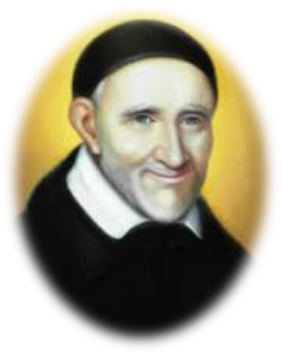 INFORME MINISTERIO DE SALUD AÑO 2018
San Vicente de Paul
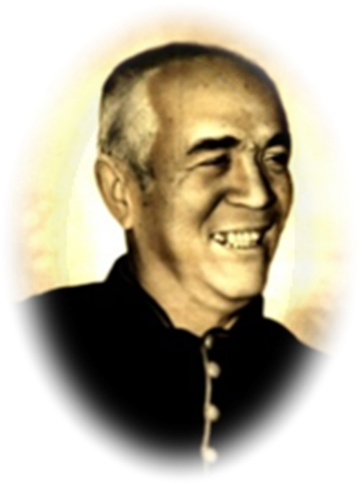 San Miguel, 2015
San Miguel, Febrero de 2019
Mons. Víctor Basilio Plantier
INTRODUCCIÓN
La asociación de señoras de la caridad de San Miguel, nace en el año 1929 por iniciativa de   nuestro fundador Monseñor Víctor Basilio Plantier y un grupo de 21 señoras quienes fundaron las obras que albergan a los desamparados de la ciudad de San Miguel, las obras para las cuales trabajamos estas son: Asilo San Antonio, Casa de la Misericordia y Guardería Infantil Dr. Federico Rosales.
En los 89 años de funcionamiento, hemos logrado atender integralmente a nuestros adultos mayores y niños (as), gracias al subsidio gubernamental, donaciones de personas, empresas y otros, así como la realización de actividades de recaudación de fondos de parte de la asociación.
La Asociación de Señoras de la Caridad de San Miguel, con sus 17 miembros activas, y a pesar de los constantes esfuerzos para lograr conseguir ayuda económica, mediante las donaciones, actividades, etc. no logra reunir el presupuesto mensual del sostenimiento de los 3 centros, teniendo como enfoque el conseguir patrocinadores.
RESUMEN EJECUTIVO
La información para dar cumplimiento a la RENDICIÓN DE CUENTAS DE INSTITUCIONES QUE RECIBEN FONDOS DEL GOBIERNO DE EL SALVADOR según lo establecido por la Ley de Acceso a Información Pública (LAIP), que entró en vigencia en el año 2011.

Se expone en el informe en su primera parte lo relacionado con la Gestión Estratégica de la Asociación de Señoras de la Caridad de San Vicente de Paúl de San Miguel institución que se encarga de administrar los fondos económicos que se reciben del Ministerio de Salud Pública de El Salvador. 

De igual manera se muestra la línea programática hacia la cual se asignaron directamente los recursos económicos recibidos en el período comprendido entre los meses de Enero a Diciembre del año 2018.
LÍNEA O LÍNEAS PROGRAMÁTICAS A LAS CUALES SE ASIGNA DIRECTAMENTE LOS RECURSOS RECIBIDOS POR EL GOBIERNO.
EL PLAN INSTITUCIONAL
OBJETIVOS PARA EL AÑO CON LOS RECURSOS PÚBLICOS RECIBIDOS
         
Distribuir los fondos económicos en rubros prioritarios (salarios) de la institución que permitan el funcionamiento de la misma.
 
Crear un ambiente saludable tanto para miembros, empleados, adultos mayores y niños que permita una mejor calidad de vida dentro de la organización.
METAS PLANTEADAS PARA EL AÑO CON LOS RECURSOS PÚBLICOS RECIBIDOS
Cubrir el 29.71% del monto total presupuestado para salarios y prestaciones del personal que laboran en los 3 centros asistenciales.

Remunerar con el subsidio gubernamental que recibimos al personal que labora en nuestros centros asistenciales para brindar a niños y ancianos la atención especializada que necesitan.
DETALLE DE ACCIONES REALIZADAS SEGÚN LOS COMPONENTES DEL PLAN
Acciones ejecutadas
Pago mensual de salarios de 13 de los 36 empleados que laboran en los 3 centros asistenciales administrados por la Asociación de Señoras de la Caridad de San Vicente de Paul de San Miguel (Asilo San Antonio, Casa de la Misericordia y Guardería Infantil Dr. Federico Rosales). Periodo comprendido Enero-Diciembre 2018.
EQUIPO DE TRABAJO
A continuación se presenta el detalle del personal que recibe su salario mensual de los recursos económicos que le proporciona el Ministerio de Salud Pública a la Asociación de Señoras de la Caridad de San Vicente de Paul de San Miguel.
Personal de Asilo San Antonio y Casa de la Misericordia
Personal Guardería Infantil 
Dr. Federico Rosales
CONTRATACIONES Y ADQUISICIONES CELEBRADAS CON LOS RECURSOS RECIBIDOS
Servicio (o bien). 
Contratación de Empleados que brindan servicios profesionales y de oficios varios en los centros asistenciales administrados por la Asociación de Señoras de la Caridad de San Vicente de Paul de San Miguel. 
 
Monto.
$ 41, 995.00
 
Período de ejecución.
12 meses (Enero – Diciembre 2018)
 
Objetivo.
Cancelación de Salarios líquidos
DIFICULTADES ENFRENTADAS
Financieras
Se reciben el subsidio a finales del segundo mes de cada trimestre provocando un período de desabastecimiento para el pago de salarios del personal que labora en los centros asistenciales. 

El presupuesto total mensual de los salarios y prestaciones del personal que labora en los 3 centros asistenciales asciende a $ 11,776.54 USD cubriendo el subsidio únicamente el 29.71%. 
 
Formas en que se enfrentaron y/o resolvieron:
Con actividades de recaudación de fondos, donaciones de empresas y personas altruistas.
GESTIÓN FINANCIERA Y EJECUCIÓN PRESUPUESTARIA
PRESUPUESTO ASIGNADO
 
Sociedad de Señoras de la Caridad “San Vicente de Paul de San Miguel.
                                                                        $ 14,570.00

Sociedad de Señoras de la Caridad San Vicente de Paul Hogar de Ancianos San Antonio San Miguel.                                       $ 14,570.00

Sociedad de Señoras de la Caridad San Vicente de Paul. Casa de La
Misericordia, San Miguel.                                     $ 12,855.00

Total de Presupuesto                                     $ 41,995.00


Nota: Datos Diario Oficial #239, tomo 377, Fecha: 21/12/2007
INFORME FINANCIERO CONSOLIDADO PARA RENDICIÓN DE CUENTAS DE ENTIDADES PRIVADAS QUE RECIBEN FONDOS DEL ESTADO
NUESTROS PROYECTOS
ASILO SAN ANTONIO     CASA DE LA MISERICORDIA





GUARDERÍA INFANTIL DR. FEDERICO ROSALES
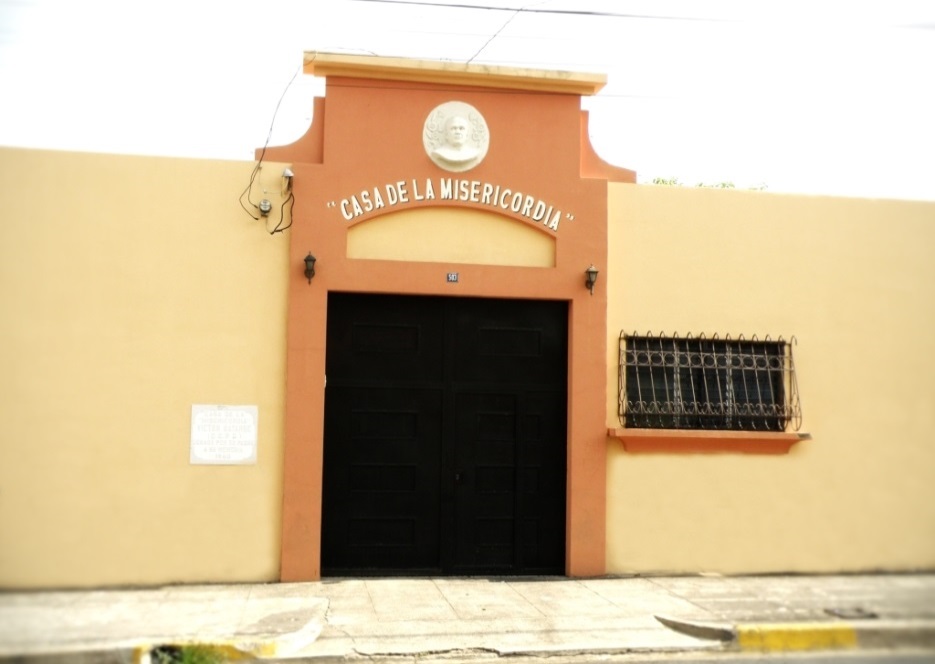 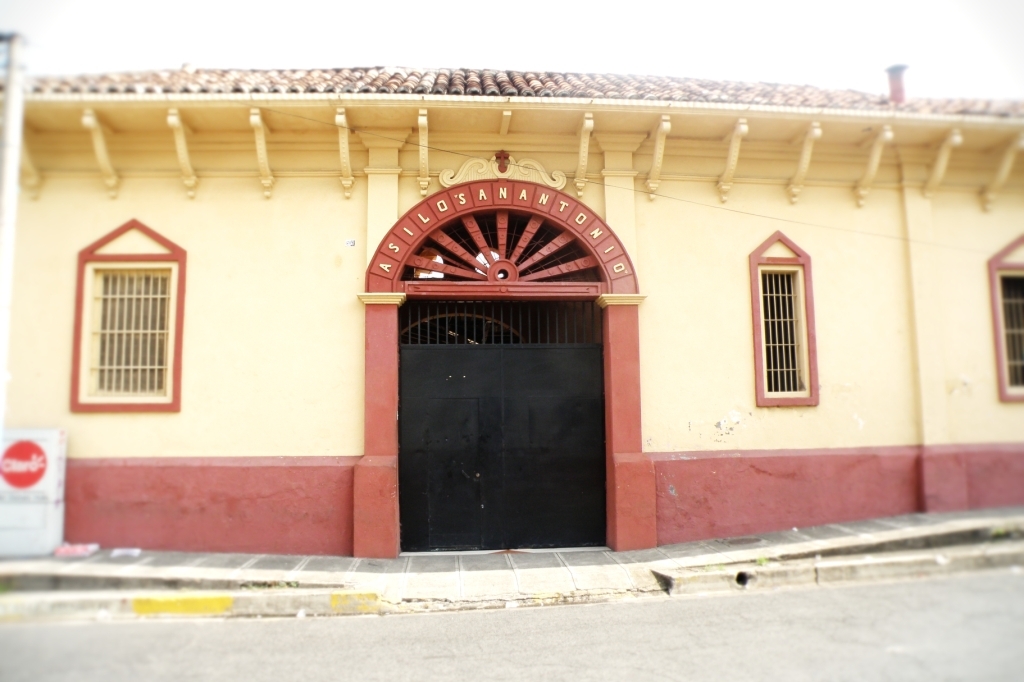 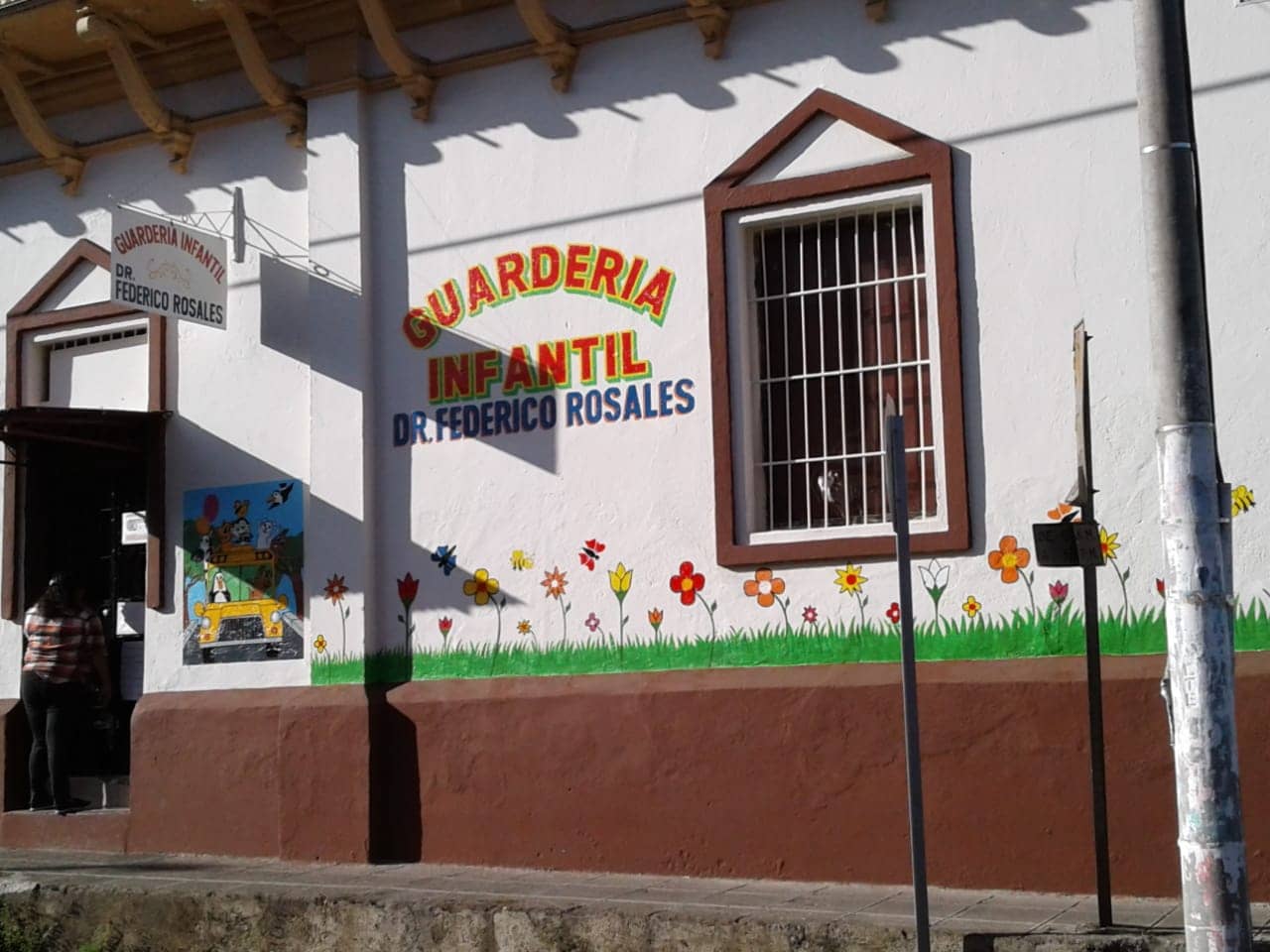 MIEMBROS DE LA ASOCIACIÓN
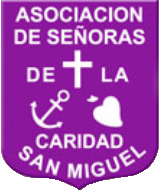 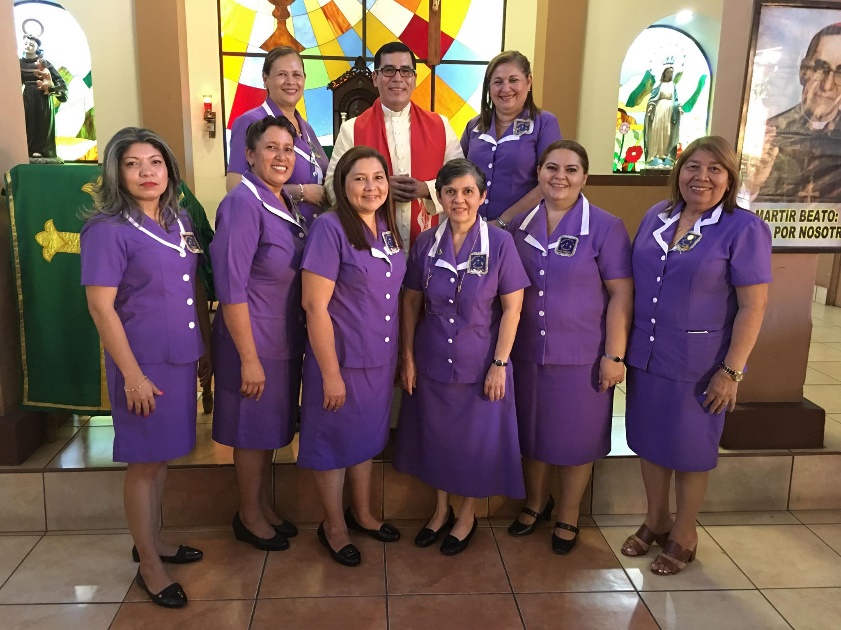 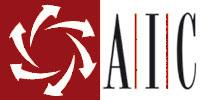 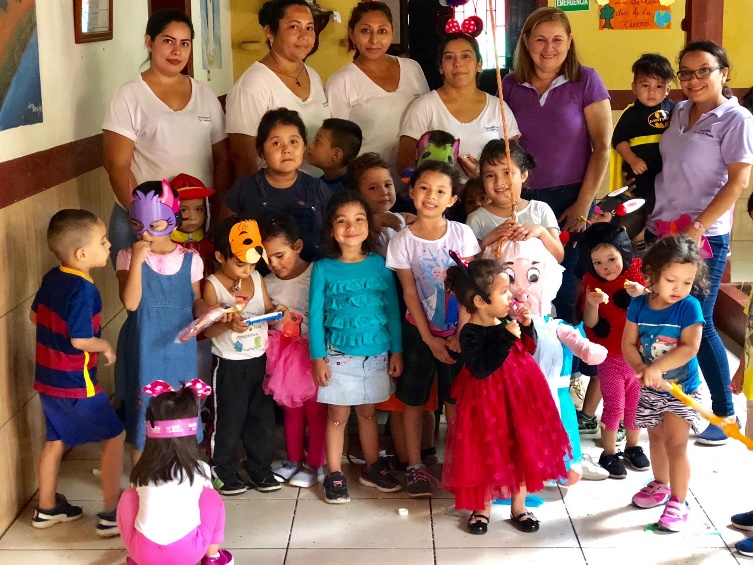 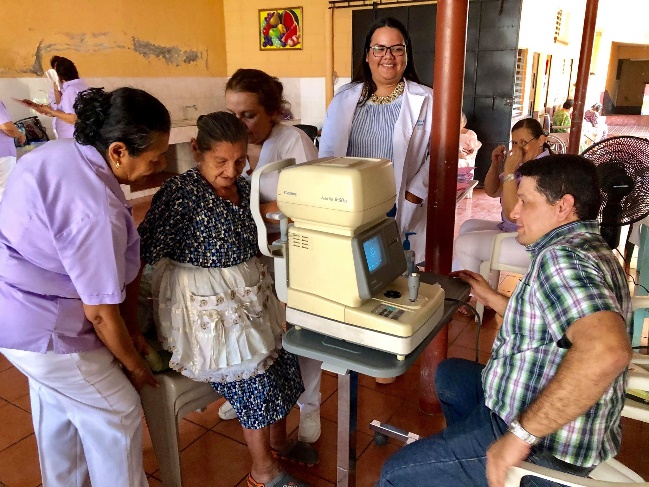 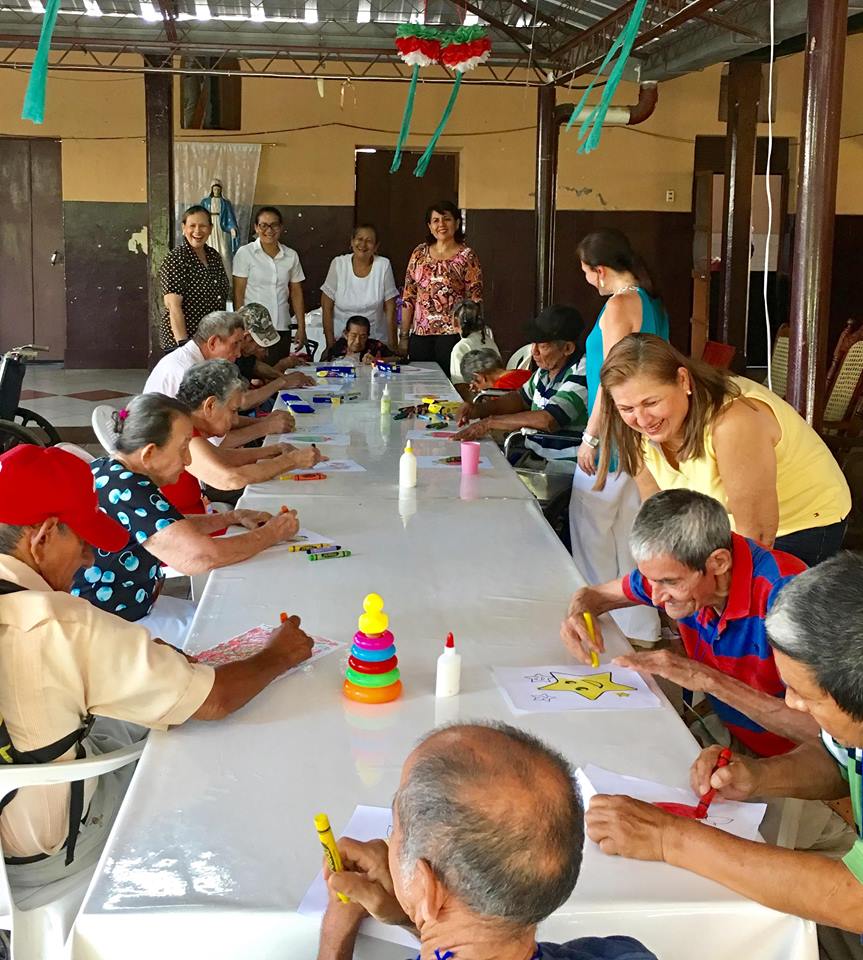 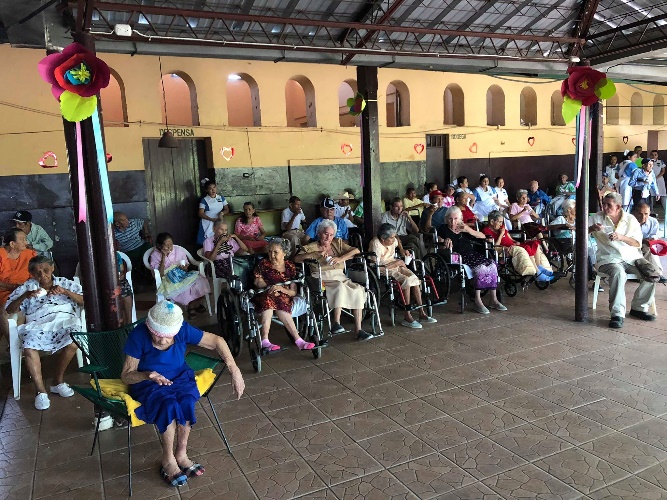 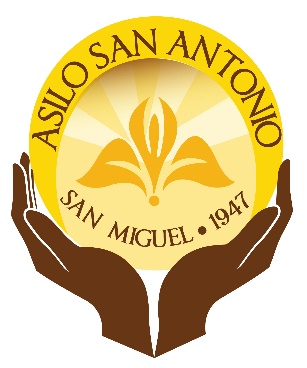 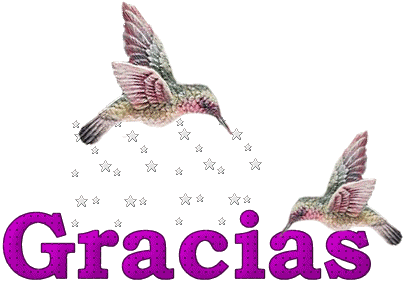 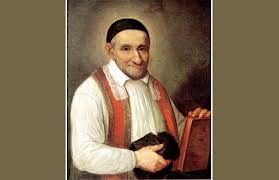 “LOS POBRES SON MI PESO Y MI DOLOR”
SAN VICENTE DE PAÚL